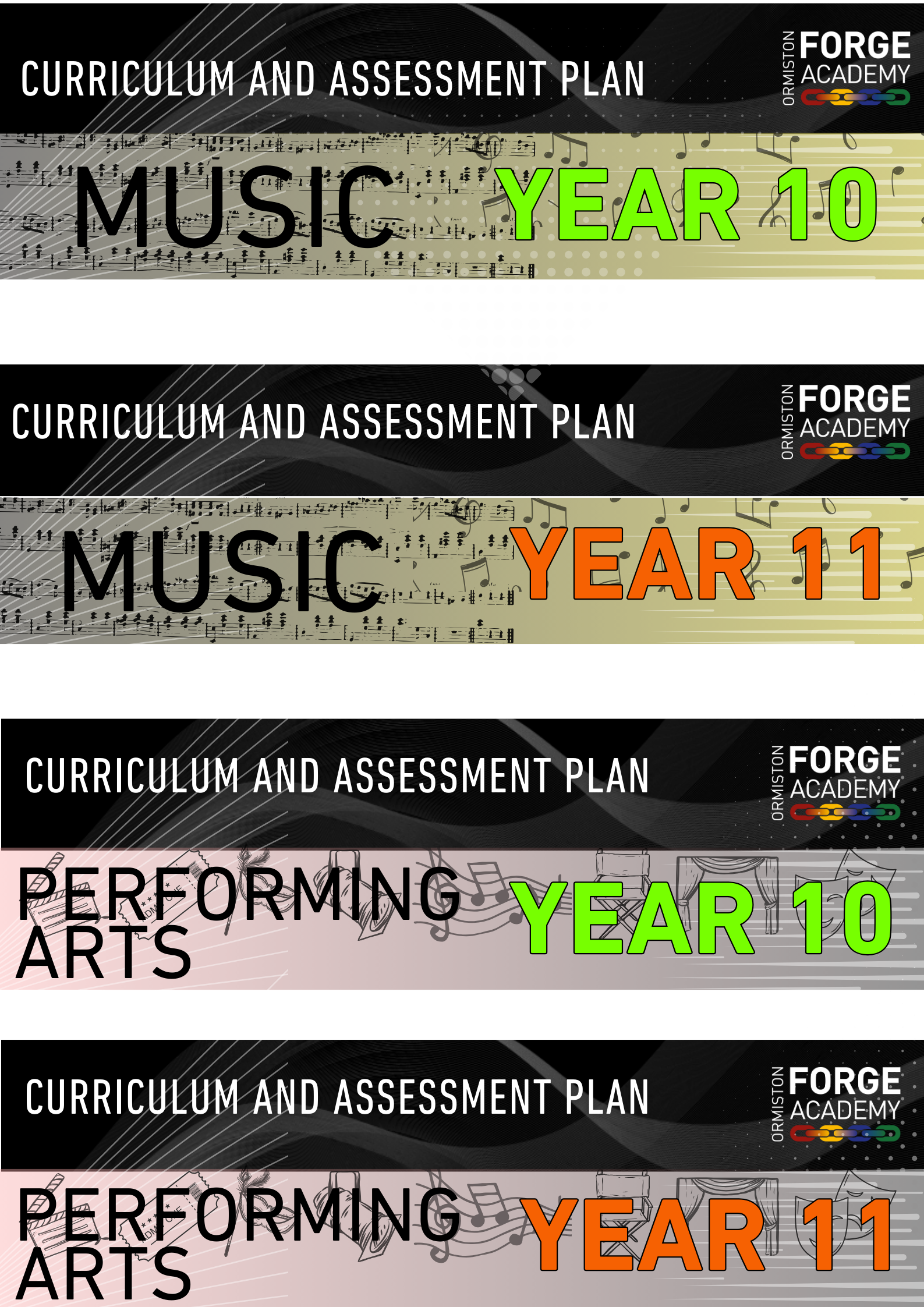 CURRICULUM INTENT
The curriculum and assessment of students at this stage of education has been carefully designed to promote deep learning of music and develop students into music practitioners:
Building on the work performing, composing and appraising work done by the music department in KS3, in year 10 students will be taught how music has developed over the 60 years and knowledge of how musical elements are used to create different genres of music. The aim is to build the learners’ musical knowledge and give them the ability to articulate their thoughts and feelings about music using the appropriate industry and theoretical language whilst drawing upon knowledge learned. By the end of the year students will be able to produce a detailed analysis of two contrasting musical genres with a focus on factors that influenced its inception, significant bands and artists along with fashion and imagery. They will also be able to produce their own song analysis; utilising and applying the knowledge and skills they have gained throughout the year. Students will be involved in exploring different cultures and the impact they have on different musical genres. They will be exposed to a variety of live performances both virtually and in venues. The year 10 course will prepare students for year 11 where they will continue to broaden their musical knowledge to create a live performance showcase. The full course can prepare students for further study of music at level 3 and builds strong foundations for a career in the music industry.
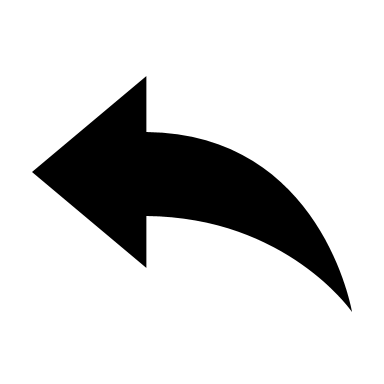 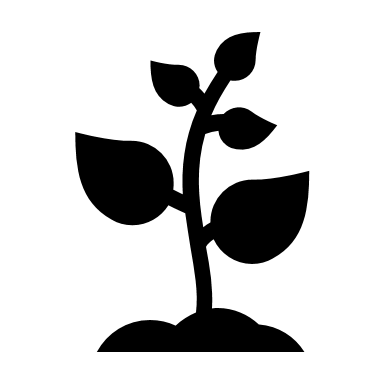 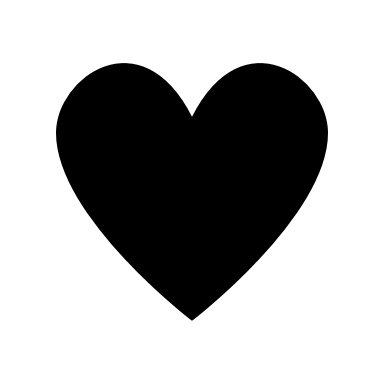 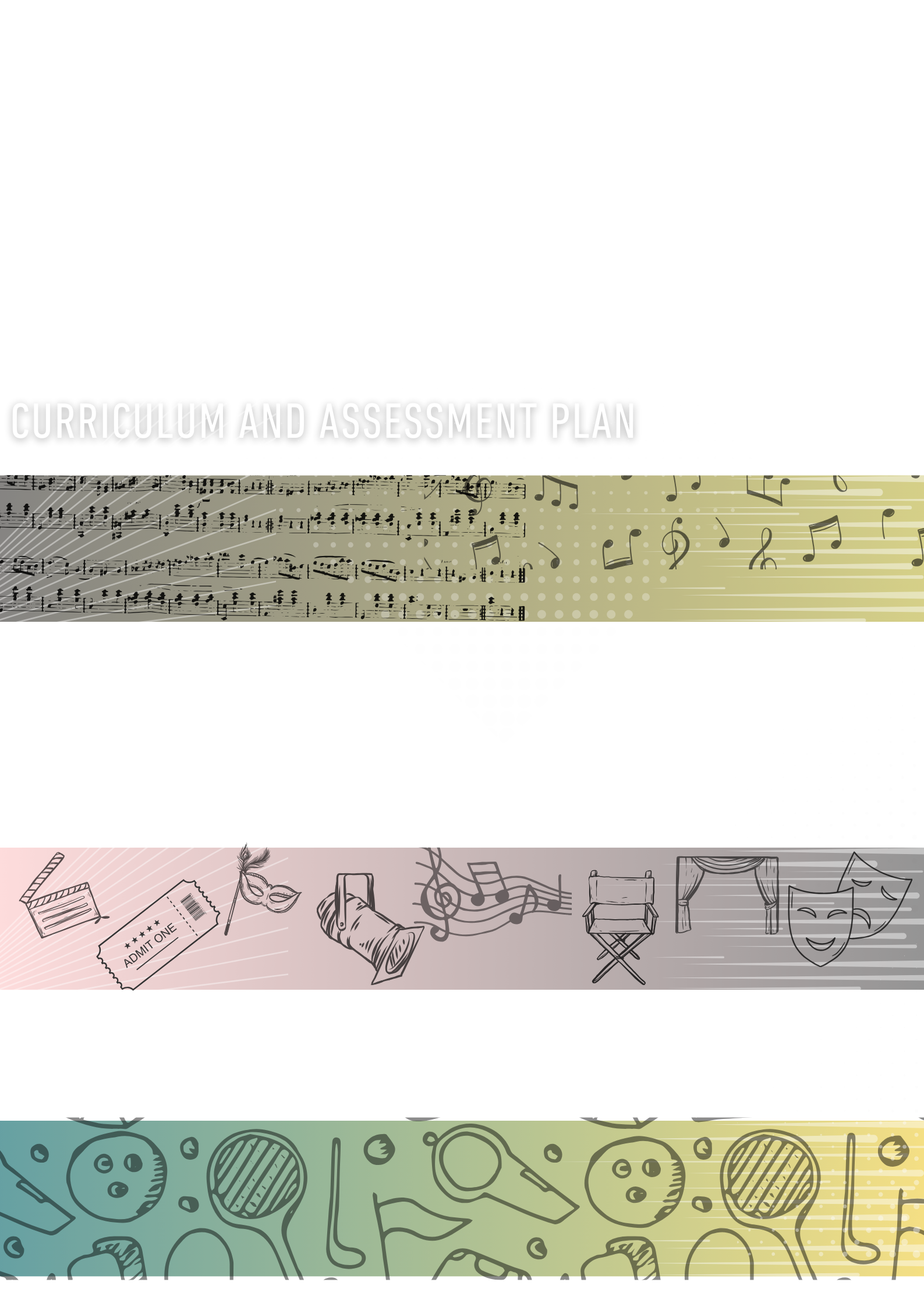 SUPPORTING STUDENTS AT HOME
Students encouraged to listen to different genres of music. Music can be accessed via the radio, YouTube, Spotify, TV and film.
Well-chosen pieces that fit the brief given by the exam board
READING SKILLS 
Health and Safety requirements
Reviews
Notation
CAREERS LINKS
Musician, composer, teacher, DJ, Music Therapist, Conductor, Orchestral Manager, Jingle writer, lyricist, booking agent
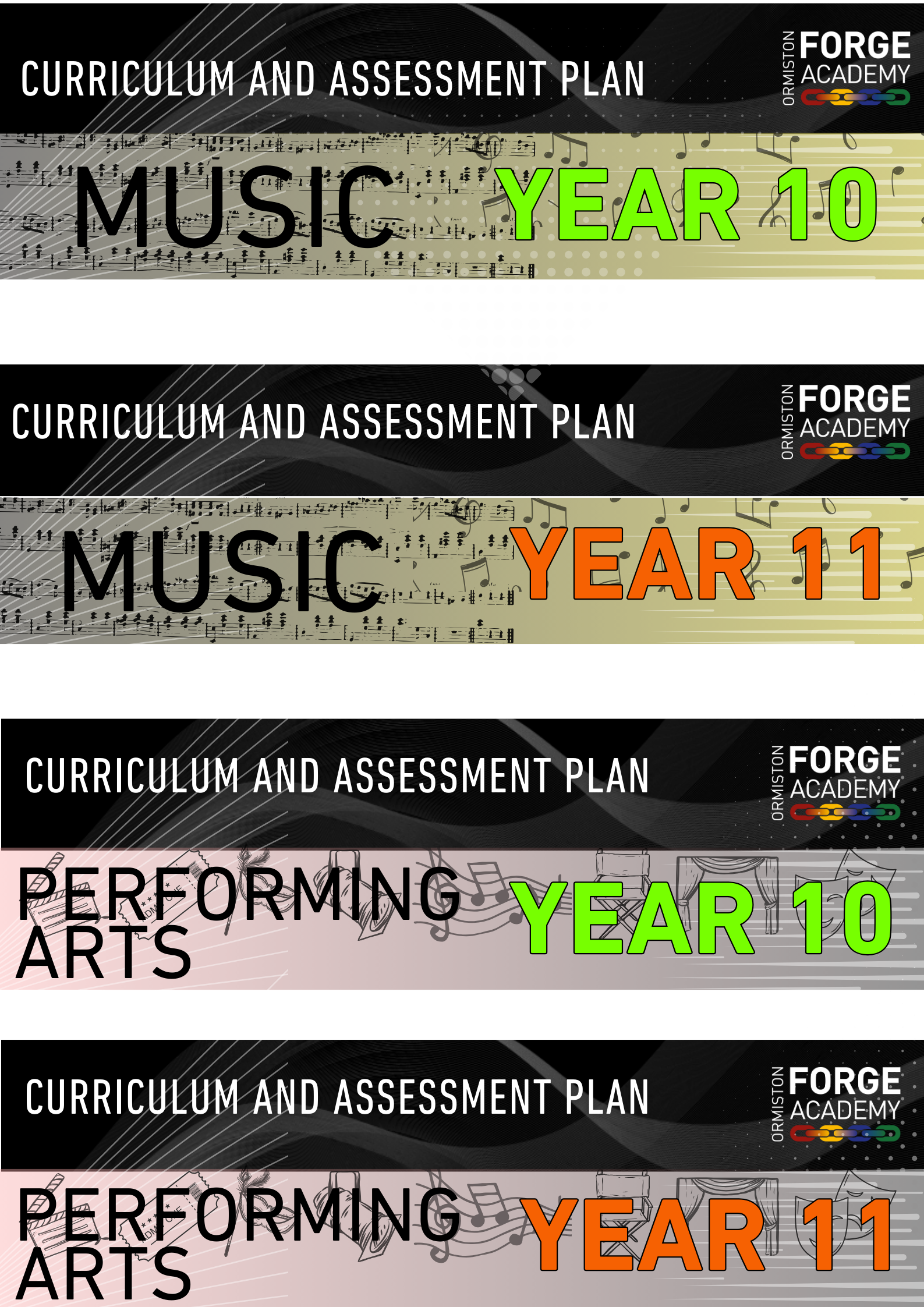 CURRICULUM INTENT 
The curriculum and assessment of students at this stage of education has been carefully designed to promote deep learning of music and develop students into musicians:
Continuing to build on the knowledge and skills they have developed throughout year 10 students will engage with a full live performance project including planning, rehearsal, performance and evaluation. The skills learned within this unit
can be directly applied to any future pursuits in the live music industry. Students will develop the ability to rehearse effectively. Students
will develop their planning, organisation, communication and evaluation skills throughout the rehearsal process and will be exposed to live music performances to further develop their knowledge of the music industry. By the end of year 11 students will have critically analysed
live performance techniques and applied them to their own performance. The full course can prepare students for further study of music at level 3 and builds strong foundations for a career in the music industry.
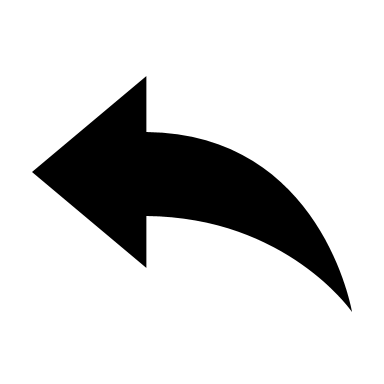 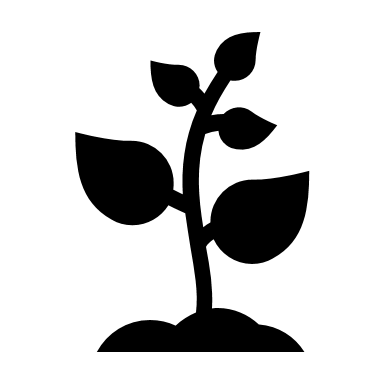 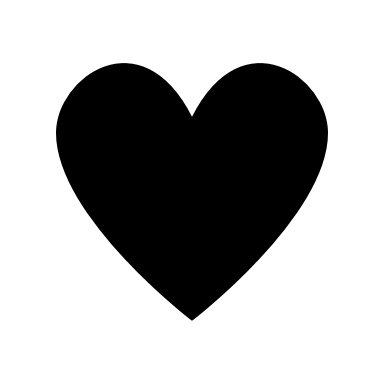 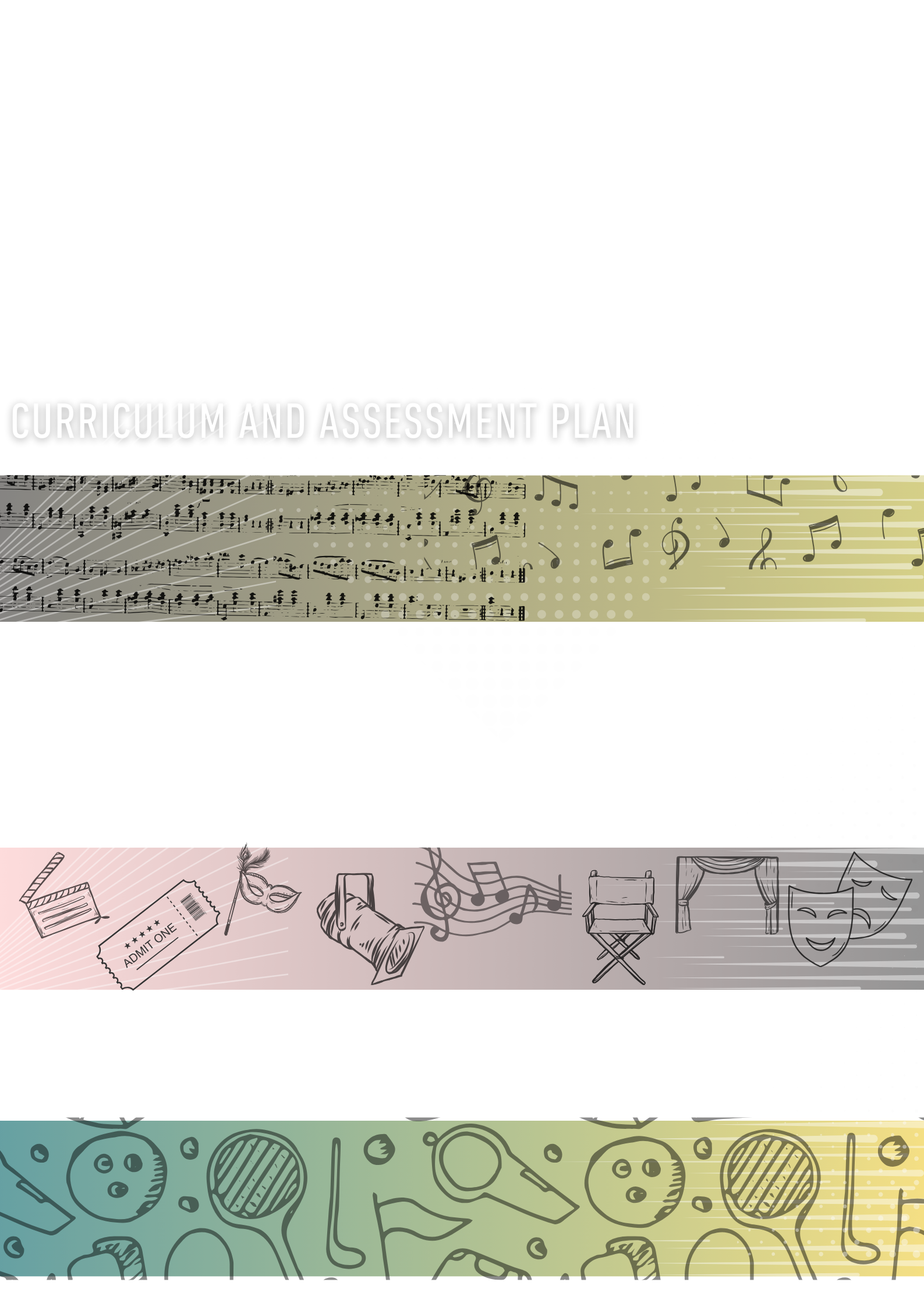 SUPPORTING STUDENTS AT HOME
Students encouraged to listen to different genres of music. Music can be accessed via the radio, YouTube, Spotify, TV and film.
well-chosen pieces that fit the brief given by the exam board
CAREERS LINKS
Musician, composer, teacher, DJ, Music Therapist, Conductor, Orchestral Manager, Jingle writer, lyricist, booking agent
READING SKILLS 
»	Reading notation.
»	Responding to feedback and setting targets.
»	Musical elements and key terminology.